Technical review meeting on World Programme for the Census of Agriculture 2020 
Volume 2 – Operational guidelines on implementing census of agriculture Rome, Italy
30-31 January 2017
Chapters 22 and 23:
Post-enumeration survey (PES) and Data analysis, reporting & dissemination
Item 4
Jay  Castano
Leader,  Agricultural Censuses and Surveys Team, ESS FAO

Oleg Cara
Consultant, Agricultural Censuses and Surveys Team, ESS FAO
1
CONTENTS
Post Enumeration Survey (PES):
	PES purpose and objectives
	Recommendations on PES 

Dissemination strategy and plan
Dissemination products and  services
Dissemination methods and tools
Discussion points
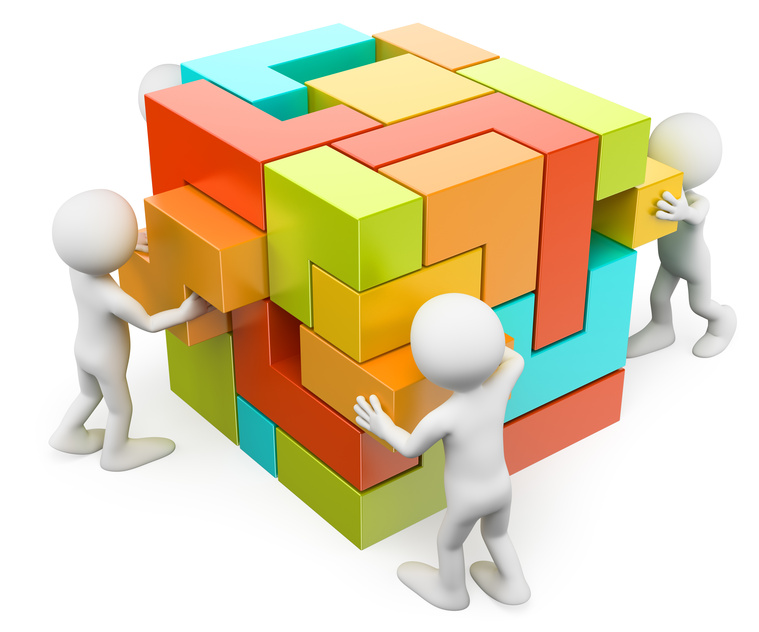 2
PES purpose
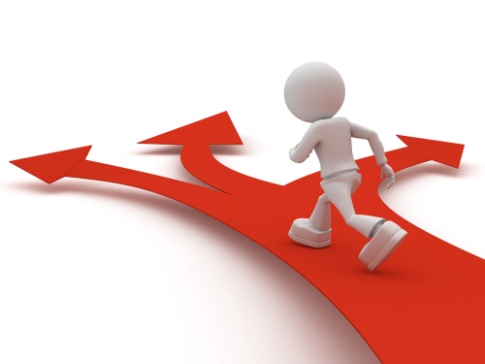 In any census some coverage and content errors are unavoidable, and it is important to measure, analyze and report on them.
The extend of the measurement depends upon the evaluation objectives, national census experience, user/public concerns and financial/technical resources.
Help data users to be aware of data limitations in order to avoid mistakes in decision making.
Help countries to plan better future censuses/surveys and improve census methodology.
3
PES objective
The PES aims to assess the magnitude of non-sampling errors in terms of i) coverage errors and ii) content errors (quality of census data collected).
Coverage errors: include omissions (under-coverage); duplications (over-coverage); and erroneous inclusions (over-coverage).

Content errors: includes under-reporting, errors in measurement units (area, quantities), item non-response.
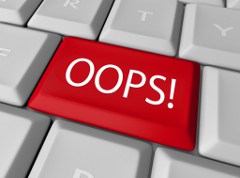 4
Recommendations on PES
Timing: it should be carried out soon after the census enumeration is completed.  In the cases of the modular and integrated sample/survey modalities, soon after the core modules.
Data collection: on key selected census variables. It should attempt the use of physical measurement of area and actual count of livestock and trees.
Reference period: must be the same as for the census enumeration.
Plan: should be carefully planned and synchronized with the planning of the overall AC activities. 
Staff: should use the best supervisors and enumerators assigned to other EAs to ensure the best quality of data.
Design: a sample survey to be conducted independently from the AC enumeration.
New listing: agricultural holdings must be listed again in sampled areas (e.g. EAs).
Further info: Reader is referred to the UN PES Operational Guidelines (2010).
5
Dissemination strategy and plan
Data from national censuses represent a valuable public good that should be widely promoted by national census offices (COs). 
Dissemination process should be well organized and discussed with stakeholders and main users. 
Key elements of the dissemination strategy: identifying user categories and data needs; dissemination policy; dissemination products and the media; quality assurance; available financial and human resources. 
A standard dissemination plan should be developed as part of census preparation, including development of output systems, dissemination products, methods and tools, management of the release, keeping users continuously informed of the census development.
The catalogue is designed to present the publication plan of the dissemination products, including on-line/computer media releases.
6
[Speaker Notes: Dissemination is one of key stages of the census process where the census data are made available to users and long- term preservation is ensured

Dissemination process should be well organized and discussed with stakeholders and primary data users within the census committee and with other groups of users during the preparatory phase. 
Dissemination is one of key stages of the census process where the census data are made available to users 
Data from national censuses represent a valuable public good that should be widely promoted by national census offices in order to enhance its utilization by the various users.  
Dissemination process should be well organized and discussed with stakeholders and primary data users within the census committee and with other groups of users during the preparatory phase. 
Although the tendency is to plan to provide complete and accurate results, the importance of the time factor should be kept in mind because the usefulness of statistical information decreases in proportion to the length of time taken to provide it.  
Census managers should always search for the optimum compromise between an ambitious dissemination programme and timely release of census results. 
Dissemination should be seen (and thought of) as a dynamic process between these two extremes. 
The dissemination plan covers the census products, services, methods and tools planned by census agency for the dissemination of preliminary and final census results to suit the requirements of different types of users.
A standard dissemination plan should be developed as part of census preparation, including development of output systems, dissemination products, management of the release, keeping users continuously informed of the census development.
The preparation of a catalogue designed to present the publication plan of the dissemination products mentioned above The on-line/computer media releases may also be announced as part of the catalogue.  These would include safe access to microdata, additional tabulations, etc., on flash drives, compact discs, or direct access, other electronic media and/or in the web as discussed later in the section on other kinds of dissemination]
Dissemination products and services
Reports:
Report on preliminary results 
Report on final results 
Analytical/thematic reports
Technical report 

Data products and services:  
Tabulated data 
Providing access to macro-databases and to micro-databases

Other products:
Brochures and flyers 
Atlases and other geographic  products
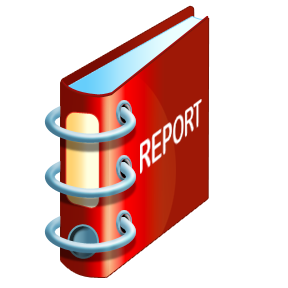 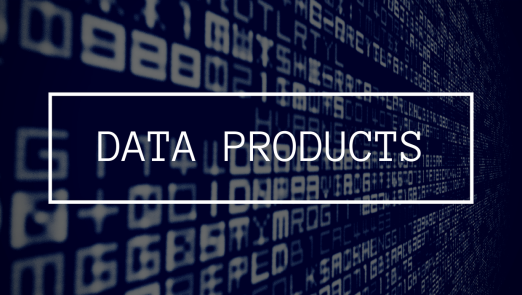 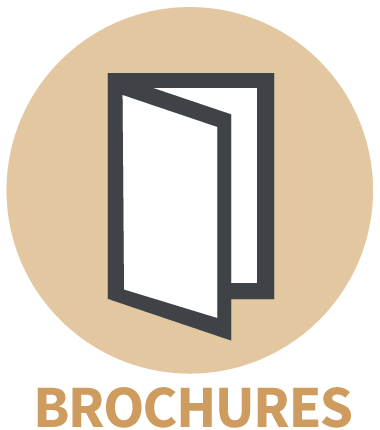 7
Reports on preliminary results
The advance estimates of principal characteristics of the holdings are provisional and subject to revision once the full data-processing and verification operations have been completed.
Preliminary results results could be based on:
Key data on all the holdings enumerated in the census, per example through primary manual tabulations, or
 A subset of the census data, either a representative sample or a geographic subset.
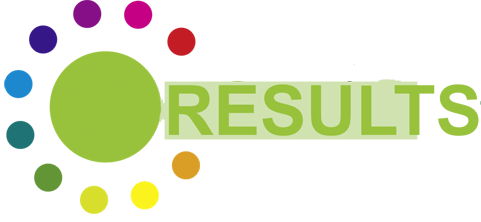 Preliminary results should be issued as early as practical. According to best practices, countries release the first preliminary census results within 3 months after the end of the enumeration period and/or 6 months after the end of the census reference period.

Both online and printed dissemination media can be used for dissemination of preliminary census results.
8
[Speaker Notes: The period for releasing the preliminary results after completion of the field work will be different for each country.  It will depend on the number of holdings enumerated, number of items included, method of census enumeration, strength of the technical personnel, the data processing equipment that is available, etc. The use of CAPI would facilitate significantly the production and release of timely preliminary results. 
 
However, the preliminary census results should be released not later than a few months after completion of the field work.  If it takes longer, the urgent need for census information is left unsatisfied and the practical usefulness of the census is seriously diminished.  In any case, the follow-up publicity campaign promoting the use of the census results, described above, should not be implemented before important results are available. 

Country examples: Lithuania, Romania; Thailand, Hungary]
Reports on final results
The final census results must be published as soon as possible: according to good practices - within two years after the end of the census reference period. The Report  should include:
GENERAL  PART

Objectives of the census.
Historical background: a brief history of previous censuses.
A brief description of the country (e.g. geographical area, agro-ecol zones; importance of agric.)
Census scope and coverage.
Census methodology and organization: a short summary.
Main concepts and definitions, including the definition of the statistical unit.
Census enumeration period and reference period/date.
II. RESULTS

Summary of results.
Explanations for use of tables.
Basic (standard) tables.

III. ANNEXES (such as census questionnaire(s), maps).
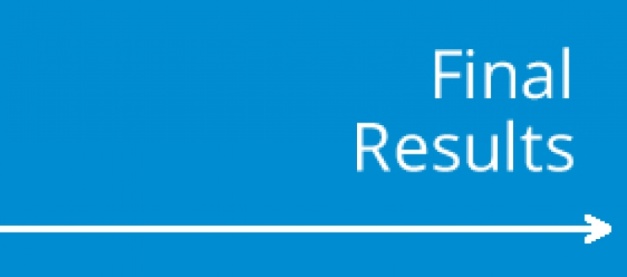 9
[Speaker Notes: The reports on preliminary and final census results should be prepared by professional staff and, if possible, reviewed by experts familiar with the agricultural situation of the country.  The report may be issued in a number of volumes, depending on the size of the country and contents of the report for example on:
on a subject basis, e.g. one volume for general characteristics of the holdings, another  for land use, another for livestock, another for equipment, etc. and/or  
a geographical/administrative basis, e.g. one volume for each province.]
Analytical/Thematic reports
The reports may range from volumes presenting extensive and detailed statistical tabulations, particularly cross-tabulations, to more analytical reports that combine tabular materials with some interpretative or analytical text. 
Must be based on user needs and respond to a country's specific development needs and emerging issues. 
May include time series and trends analyses of main census items and may combine census data with other data sources to provide a more comprehensive and current outlook.
Must be planned and scheduled during the preparatory phase and published according to the release calendar. 
Examples: 
Volumes of regional analysis on such topics as: typology of agricultural holdings and their regional distribution; production methods used in agricultural sector; gender and other socio-demographic aspects of the holdings; land use, crops, livestock, work on the holding, input use, etc.
Community profile analysis (when community level data are available, especially when a community survey has been conducted).
10
[Speaker Notes: Must be planned and scheduled during the preparatory phase and published according to the release calendar in order to secure the necessary funding and avoid out-dated reports.]
Technical report
A technical report is aimed at describing in detail how the whole census operation has been conducted, the methodology, choices made, concepts and definitions applied, difficulties encountered, possible delays and their reasons, the results of quality evaluation, etc., and to use this evaluation for making recommendations for future censuses.  
A technical report should include an evaluation of problems met, mistakes made and solutions found, and may include many confidential elements.

Suggested structure of the Technical report:
Introduction.
Approach to census methodology. 
Pre-field-work preparation. 
Field-work. 
Use of sampling methods (if applicable). 
Data processing. 
Quality evaluation of census results (including results of PES). 
Suggestions for further tasks.
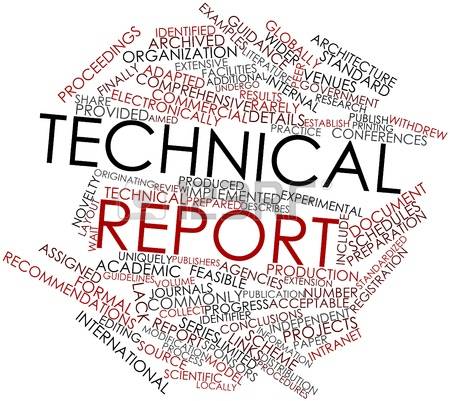 11
[Speaker Notes: Quality evaluation of the census results 
The section on quality evaluation in the technical report should provide information on all quality dimensions of census data, as described in Chapter 7. The census usually collects data from all agricultural holdings (when complete enumeration is applied) according to the adopted definition, and thus there is no sampling error.  The dimension on accuracy and reliability, should focus  on  the evaluation of non-sampling errors, including the assessment of:
Data products and services
Tabulated data
Providing access to macro-database and micro-database
Geographic products
Static map (print and web),
Census atlas (print and web), 
Interactive map (web).
Brochures and flyers]
Tabulated data
Standard tabulated products (standard tables): 
Are designed according to the Tabulation plan.
Should provide basic tabulations and cross-tabulations and satisfy the majority of census data users. 
Additional tables:
Are based on specific users’ requests.
May require customized tabulations. 
Could be provided by census agency as soon as the census database has been established and tabulation software packages introduced.
12
Providing access to census databases
Providing public access to database for macro-data
The simplest form of a database for macro-data is a straight copy of a publication on a digital medium, usually on the website of the census office (CO)
More advanced: 
Offers to users the possibility to manipulate the tables in various ways in order to obtain views or results that represent their specific requirements. 
May include associated graphing and thematic mapping capabilities. 
Can also cover the results of earlier censuses.

Providing public access to micro-data 
Should meet legislated requirements (e.g. on confidentiality). 
Institution’s capacities to ensure the security and the confidentiality of the individual information when providing users’ access to microdata; Ensuring confidentiality of microdata are referred to Statistical Disclosure Control or anonymisation.
For the purpose of dissemination, a representative sample of the individual records could be made available. The size of the sample would also depend on the capacity and resources of the CO. 
A basic decision must be made whether to provide access to macro-database, to micro-data base, or both
13
[Speaker Notes: A database is an ideal storage platform for structured data products from censuses. 
Both micro- and macro-data structured in databases are at the basis of tabulated data and other dissemination products produced by census offices.
Census databases with public access assist data users by providing easy access to a wide range of census data. 
A basic decision must be made whether to provide access to macro-database, to micro-data (micro-data base), or both
Building a census database:
Requires careful planning, is time/resource consuming and should fit within the global ICT framework of the organization
Should be seen as an ongoing process both comple­menting the data dissemination strategy and strengthening the statistical capacity of the organization]
Other products
Geographic products: 
Static map (print and web),
Census atlas (print and web), 
Interactive map (web).
There is an increasing use of maps to show visually the spatial distribution of various characteristics of agriculture
Use of GIS to support the capture, management, analysis and user-friendly dissemination of spatially referenced data. 
Brochures and flyers
14
[Speaker Notes: Methods and tools for dissemination (1)
Dissemination methods and tools
Printed materials
Online dissemination 
Other electronic methods
These methods complement each other and can provide effective ways to reach out to the public and private sectors.
Considerations regarding choosing dissemination media are discussed below. 

Brochures and flyers
Professionally designed brochures and flyers are another way to disseminate basic census data. They should be written in a very easy and comprehensible language and illustrated with suitable graphics and explanatory material. These products are particularly suitable for preparation as promotional materials for people attending events and exhibitions. As part of the census advocacy, brochures and flyers presenting the key preliminary and final results can be produced and disseminated to stakeholders and key users.]
Methods and tools for dissemination (1)
Some considerations for choosing dissemination media
Even in the most advanced countries, many users may wish to receive information in printed format.
In countries with relatively poor Internet connectivity, users may also prefer to receive information in a computer-readable form via flash drive or similar physical media.
The challenge for  the CO is to develop products/systems that allow flexibility in output media, e.g.:
a standard set of commonly requested tables for each province, district, village or even EA and store these on the CO’s Internet website. 
simple applications that can allow the user to specify the area(s) that are of user’s interest.
to deliver the tables for the requested areas by direct download. 
However, IT costs should be taken into account when developing the census budget. 

Printed materials
Traditionally, the main vehicle for access to results is through published reports.
Main advantages: 
do not require that the user have any particular equipment, software or technical skills. 
the portability of print media is also a major advantage.
15
[Speaker Notes: Some considerations for choosing dissemination media 
In many countries, some users of census results will not have easy access to computers and will prefer output to be delivered through printed materials. Even in the most advanced countries, many users (for example, community organizations) may wish to receive information in this format. In countries with relatively poor Internet connectivity, users may also prefer to receive information in a computer-readable form via flash drive or similar physical media.
The challenge for the census agency is to develop products and systems that allow flexibility in output media. For instance, it is possible to develop a standard set of commonly requested tables for each province, district, village or even enumeration area and store these on the census agency’s Internet website. Simple applications can be developed that allow the user to specify administrative, statistical or other area that are of user’s interest, or a combination of such areas. The census agency can then deliver the tables for the requested areas by direct download. However, IT hardware and software costs for such a digital delivery system should be taken into account when developing the census budget. 
Printed materials
Paper media do not require that the user have any particular equipment, software or technical skills. The portability of print media is also a major advantage. However, print media implies printing costs which could be an important part of the census budget. 
Paper media do not require that the user have any particular equipment, software or technical skills. The portability of print media is also a major advantage. However, print media implies printing costs which could be an important part of the census budget]
Methods and tools for dissemination (2)
Online dissemination
Enables users to have access to all published data online and set up service that allows users to access census data instantaneously and interactively. 
Greater opportunities for use of the data and further analysis by users, and is therefore encouraged wherever possible. 
The CO website is probably the first dissemination medium where Internet users would look for census information. 
Advantages of online dissemination are found primarily in terms of speed, flexibility, cost and providing accessibility to the results to a wide range of users.
Information which is provided or likely to be heavily requested by users accessing the census website  could be made available in a static format, which is faster to download.
Letting the user run data extraction on online databases should be the additional choice for users to access more detailed data than those available through static pages.
16
[Speaker Notes: The advantages of online dissemination are found primarily in terms of speed, flexibility and cost and providing accessibility to the results to a wide range of data users. The information is available to the user as soon as the provider has loaded it on the server and cleared it for access by users. Information can be static or dynamic. 
For reasons of efficiency, it is recommended that information which is provided or likely to be heavily requested by users accessing the census website be made available in a static format, which is faster to download. Letting the user run data extraction on online databases, which would be a dynamic way of accessing the census information, is more resource consuming and should be the additional choice for users to access more detailed data than those available through static pages.]
Methods and tools for dissemination (3)
Interactive web-based data tools 
Advanced interactive web products are growing in popularity. They allow for complex maps and visualizations, various cross-tabulations, and other customized data queries. 
Provide user access to electronic databases and data files through their websites, satisfying the full range of needs of internal and external data users. 
Making a census database available online along with integrated searching, tabulating, graphing, mapping and analysis capabilities is an important way to improve the effectiveness of census data dissemination.
Interactive web-based data tools should enable users to access census data themselves, and build their own customized tables or spatially configure data outputs according to varying spatial requirements. 
Other electronic methods
In addition to the Internet, interactive electronic products can also be accessed through other media, including CD-Rom, DVD, Flash Drive, etc. 
The methods and tools for safe access to census microdata provided online and offline are discussed in Chapter 21.
17
Discussion points
The relevance of boxes and tables of Chapter 22.
Recommended structure:
Report on preliminary results 
Report on final results
Technical report
Recommended timeliness to release census results:
Preliminary results (within 3 months after the end of the enumeration period and/or 6 months after the end of the census reference period)
Final results (within two years after the end of the census reference period).
18
THANK YOU
19